UB LIS 571 SoergelLecture 8.2b  Vocabulary control and authority control. Lexical relationships
Dagobert Soergel
Department of Library and Information StudiesGraduate School of Education University at Buffalo
Includes audio.				           	25 min
How to use these slidesrepeated
The lecture or exercise is divided into segments listed on Slide 3. 
Many slides have audio. To start the audio:
Mouse over the speaker icon.
A familiar play-back control bar appears. Click on ►to start, click on || to pause.
Other slides have just instructions or are just to read or direct you to read something.
If you do not have MS PowerPoint 2010 or later      (also available for Mac), get it free from UB IT.
2
Outline
3
1 Vocabulary control
Textbook Chapter 12, p. 213 – 224
Read the chapter, then
Listen to the audio while following in the textbook (17 min).
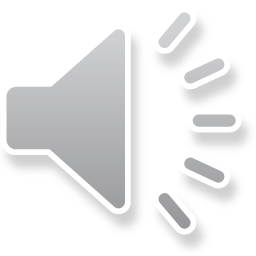 4
2 Lexical relationships
Lecture Notes, p. 349 - 350
Read the pages, then
Listen to the audio while following in the pages (5 min).
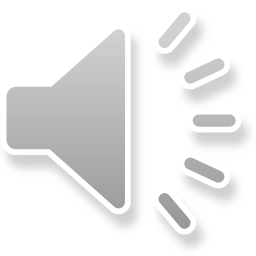 5